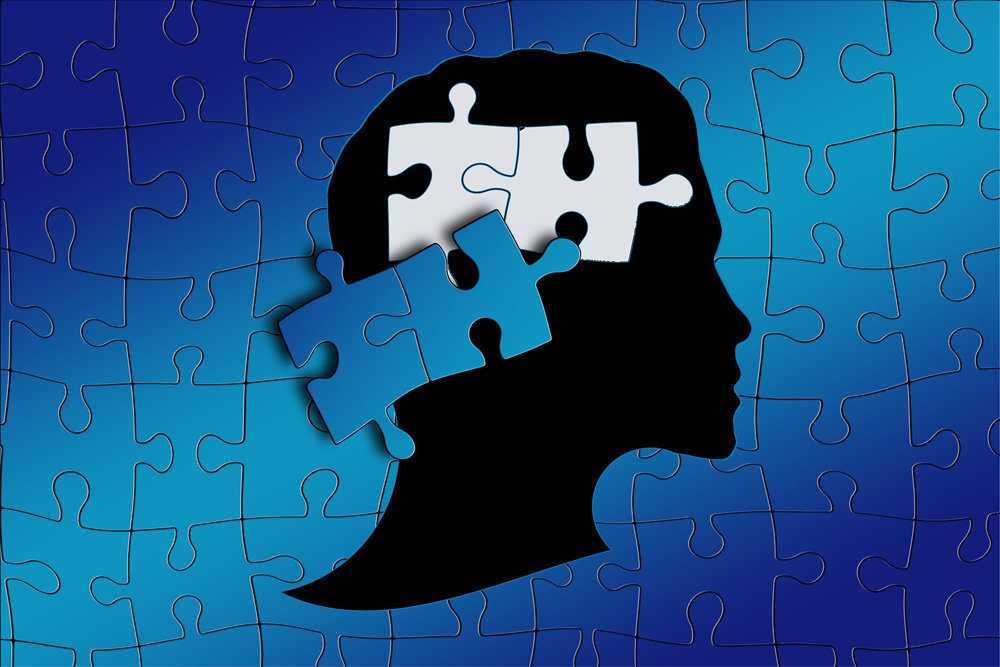 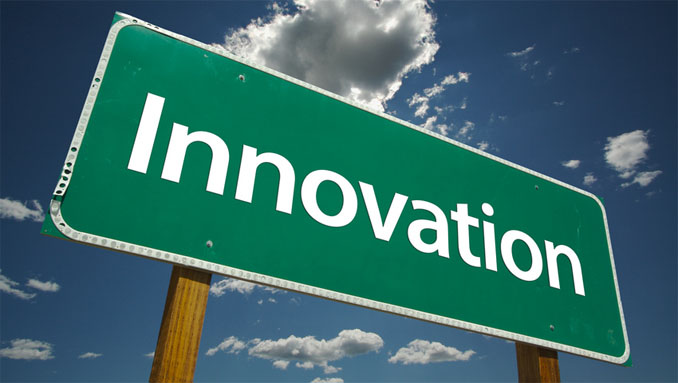 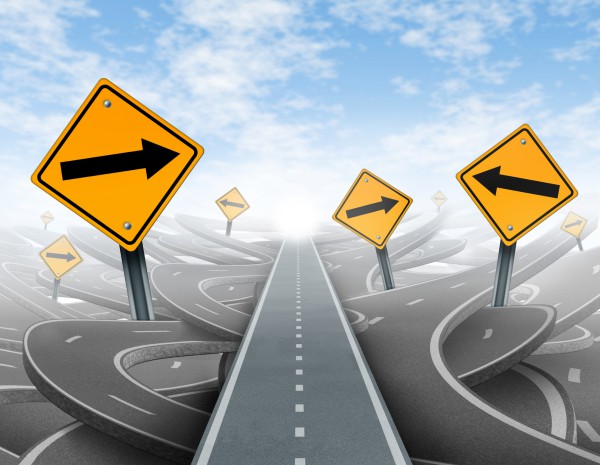 «Учить детей учиться»
или
«Применение технологии
 образовательного путешествия
на  уроках и во внеурочное 
время
Выполнили:
Заместитель директора
по учебной работе
А.А. Трей
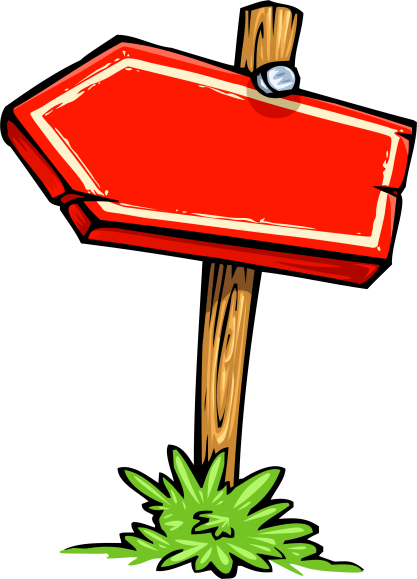 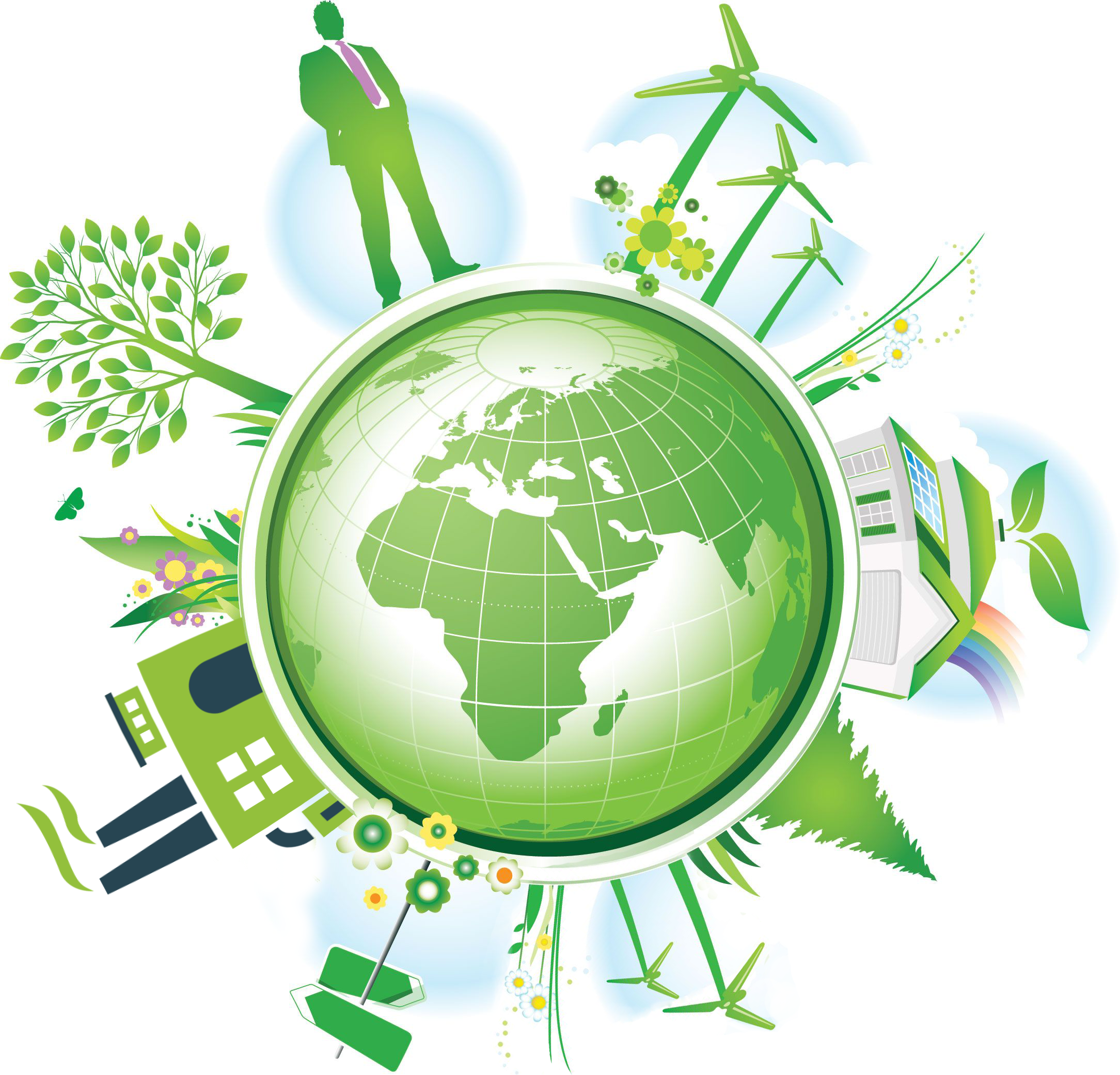 Цель мастер-класса
Будете знать:
- что такое ОП;
- структуру ОП;
Будете уметь:
- Организовывать ОП;
Смоделируете ОП.
ОСТРОВ «ТОП»
(«Технология образовательного путешествия»)
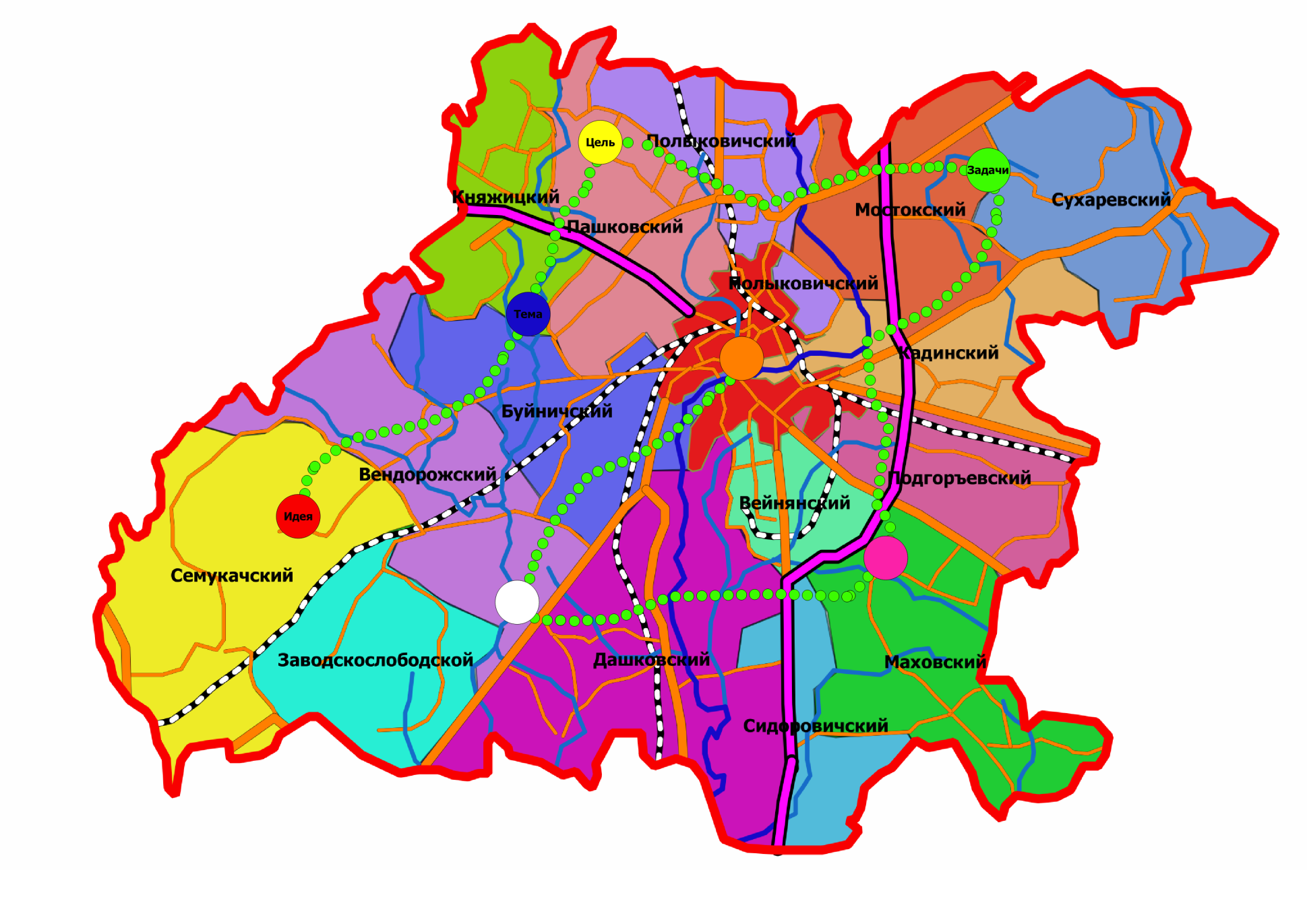 ГОРОД
ГОРОД
3
4
ГОРОД
ГОРОД
2
7
ГОРОД
ГОРОД
1
5
ГОРОД
6
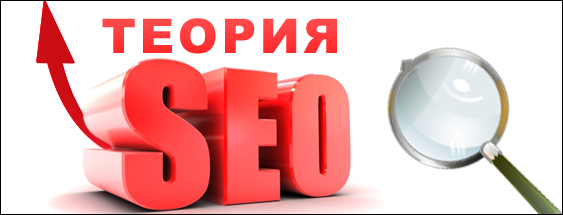 Образовательное путешествие
Образовательное путешествие – это педагогическая модель, которая позволяет преобразовать окружающую среду в среду развития личности, соединить реальное или виртуальное передвижение в пространстве с освоением культурно-исторических ценностей.
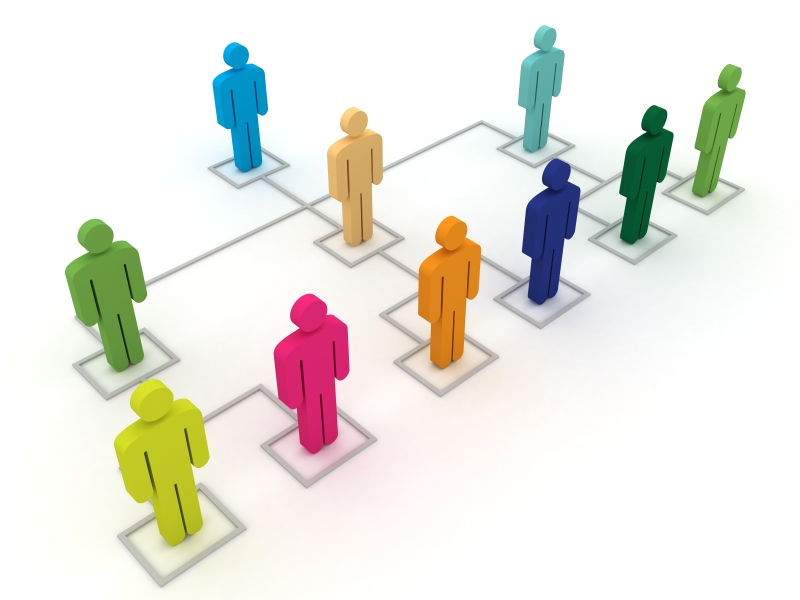 Структура образовательного путешествия
Город 1
«Идея»
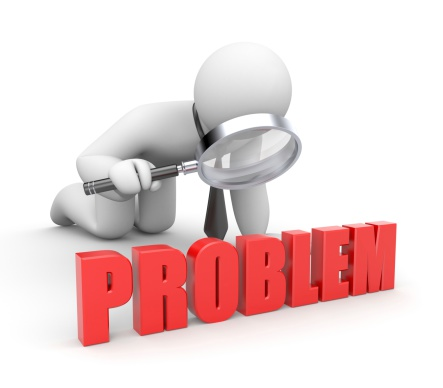 Идея (проблема) –  это тот культурный «текст», который освоит ученик в результате путешествия, та мысль, которая будет доказана  либо опровергнута  в ходе путешествия  .
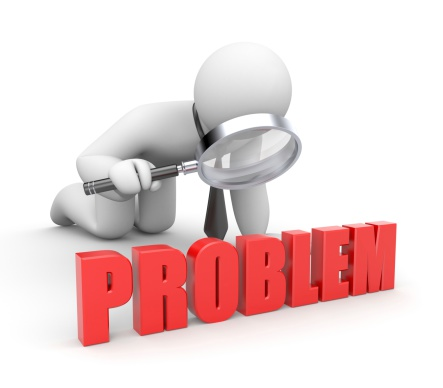 Проблема
Что мы знаем о цыганском народе?
АКТУАЛЬНОСТЬ ПРОБЛЕМЫ
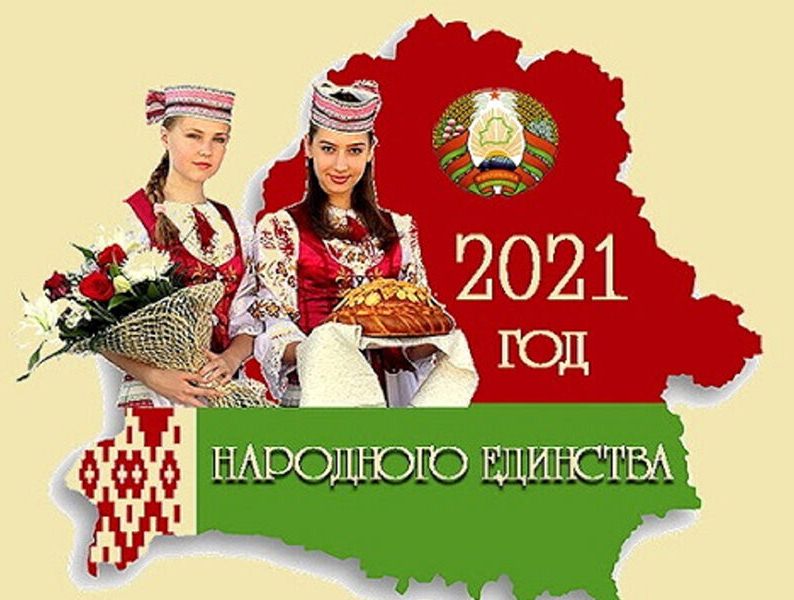 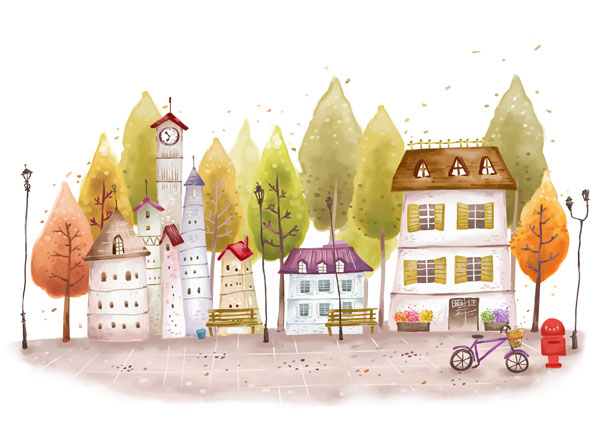 Город 2
«Тема»
Тема  путешествия формулируется в его названии.
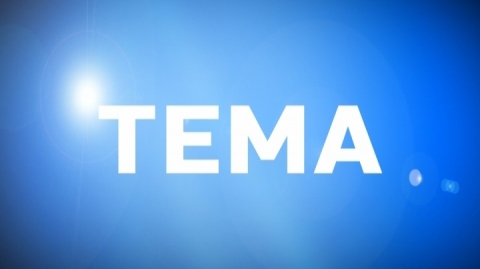 Мир
-
Цыгане
Нация
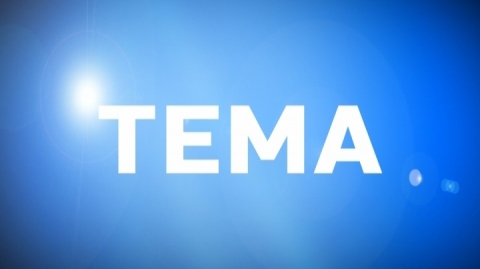 ОБРАЗОВАТЕЛЬНОЕ ПУТЕШЕСТВИЕ
«ЦЫГАНЕ– НАЦИЯ МИРА»
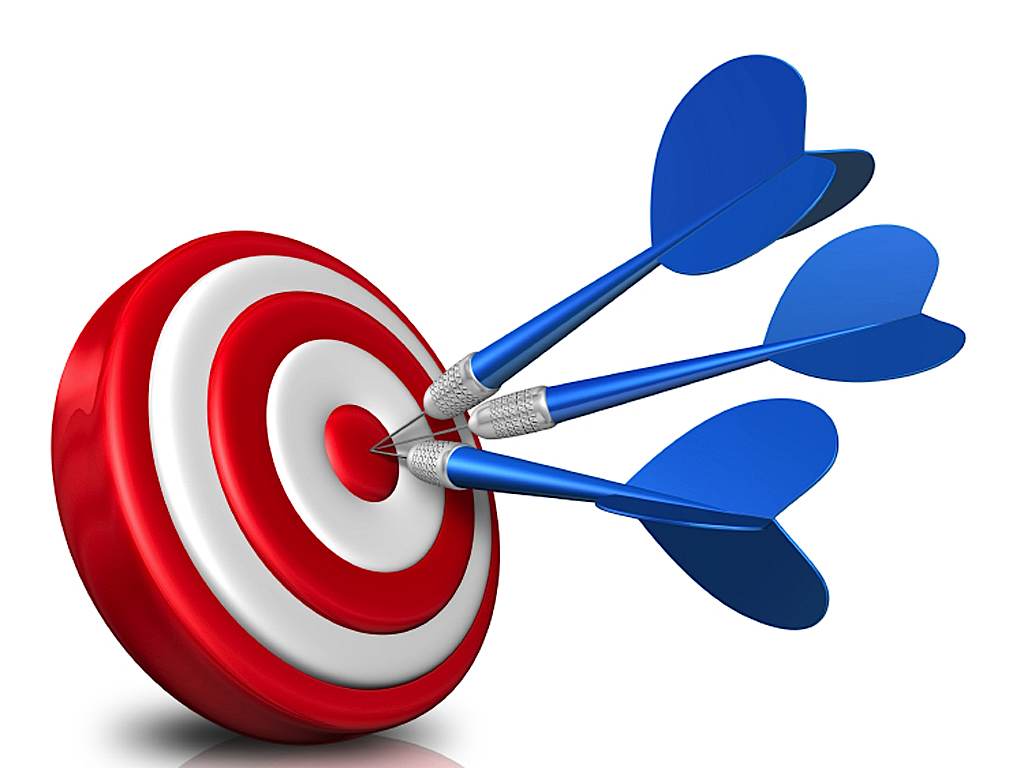 Город 3
«Цель»
В условиях технологии образовательного путешествия целью работы будет решение имеющейся проблемы в рамках конкретной темы.
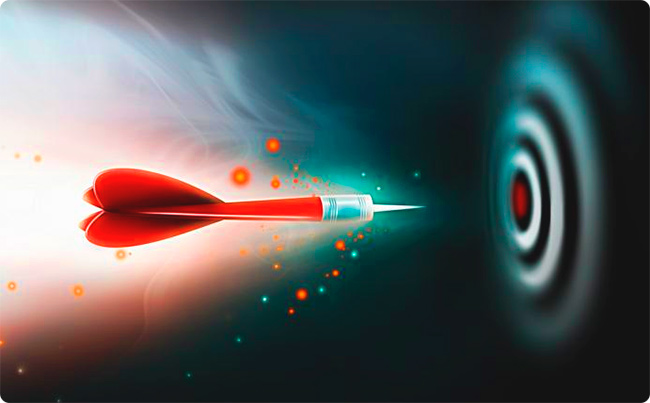 Цель путешествия заключается в изучении прошлого, настоящего  и будущего цыганского народа.
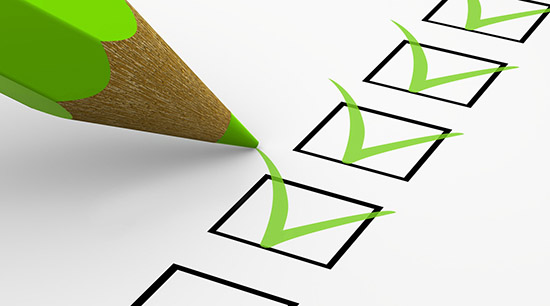 Город 4
«Задачи»
Задачи путешествия определяют основные этапы для достижения поставленной цели.
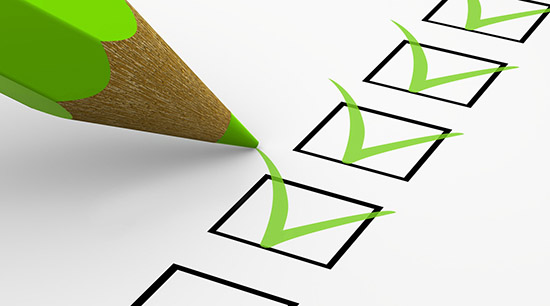 ИЗУЧИТЬ ИСТОРИЮ ЦЫГАНСКОГО НАРОДА
ВЫЯВИТЬ ГЕОГРАФИЮ РАСПРОСТРАНЕНИЯ ЦЫГАНСКОГО НАРОДА В СОВРЕМЕННОМ МИРЕ
УЗНАТЬ ИНТЕРЕСНЫЕ ФАКТЫ О  КУЛЬТУРЕ ЦЫГАНСКОГО НАРОДА
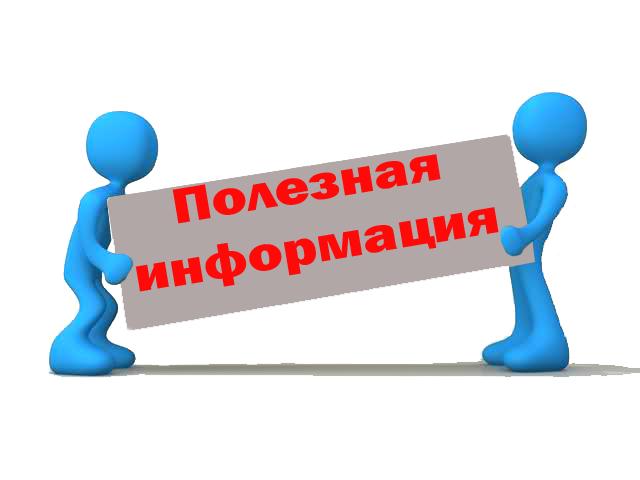 Город 5
«Ресурсная карта»
В содержание ресурсной карты  входит алгоритм деятельности учащихся в процессе поиска ресурсов для освоения объектов изучения.
Школьное общество исследователей «Эверест»
Образовательное путешествие
«ЦЫГАНЕ – НАЦИЯ МИРА»
Участники образовательного путешествия
ГИС - специалисты
PR - менеджеры
Культурологи
Историки
Социологи
Этапы образовательного путешествия
«ЦЫГАНЕ – НАЦИЯ МИРА»
Рефлексивный
Итоговый
Проектировочный
Деятельностный
Аналитический
Целеполагание
ПРЕЗЕНТАЦИЯ РЕЗУЛЬТАТОВ
Город 6
«Работа на маршруте»
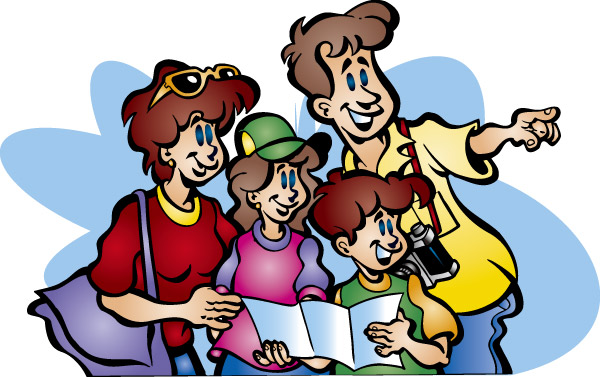 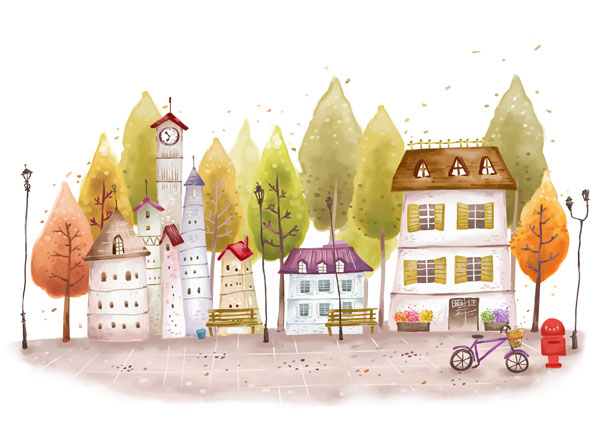 Город 7
«Презентация результатов»
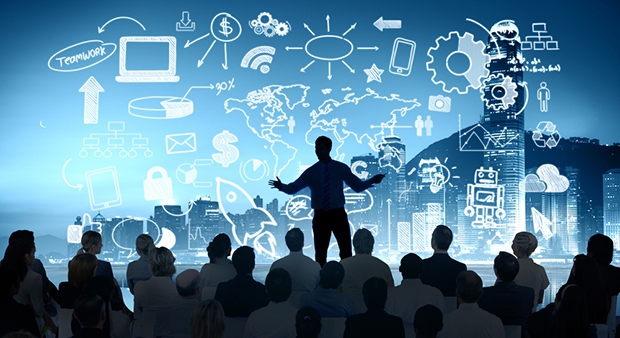 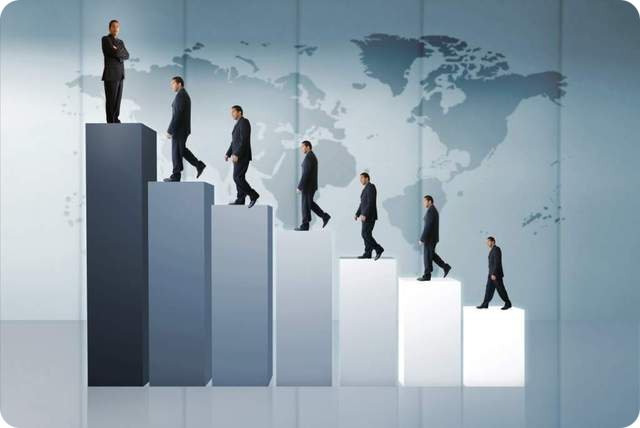 презентация
Работа 
на
маршруте
Ресурсная
карта
задачи
цель
тема
идея
SWOT - АНАЛИЗ
Спасибо за внимание